Mozgástan, mozgásfejlődés, neurobiológia
Oktató: Katona Péter
Mozgásszabályozás erő-nyomaték által, izomaktiváció által,szabályozáselméleti megközelítés
Erőszabályozás
Interakciós nyomaték


Kettős stratégia
Lökés-lépés modell
Izom szinergiák


Feed-forward 
Feed-back
Merton-féle servo-hypothesis
Mozgásszabályozás erő és nyomaték által
Két fő megközelítés az akaratlagos mozgások szabályozására
Szabályozáselméleti és mérnöki
Központi idegrendszer számításokat végez a környezet és a test különböző részeinek egymásra hatásának következményeként
Neurofiziológiai és fizikai
Jelenleg még nagyon nyers – sok ismeretlen részlet
Erőszabályozás
Interakciós nyomaték
Mozgásszabályozás erő és nyomaték által
Erőszabályozás
E megközelítés alapja:Az idegrendszer szabályozó feladata létrehozni és ellenőrizni a szükséges erő/forgatónyomaték-idő profilt az effektor mozgatásához a tér egyik pontjából a másikba
Mozgásprogramozási megközelítés
Annyira nyilvánvalónak tűnik, hogy nehéz meglátni a megkérdőjelezhetőségét
Nyilvánvalóan csak erőhatások hozhatnak létre mozgásokat  vajon ezek előre kiszámítottak?
Erőszabályozás
Milyen erők hatnak a akaratlagos erőkifejtések során?
Gravitáció
Konstans
Föld középpontja felé mutat
Korai alkalmazkodás – hatásának figyelembe vétele
Ízületi forgó mozgások – gravitáció hatása pozíciófüggő
Erőszabályozás
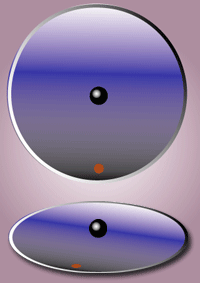 Mozgásfüggő erők
Tehetetlenség
Arányos a gyorsulással
Centripetális erő
Coriolis-erő
Ellenállás – surlódás
Lehetséges az előre programozás?
Erőszabályozás – Inverz modell
Fontos feltételezés: központi idegrendszer ismeri a környezet és a test mechanikai tulajdonságait és felhasználja ezt a tudást a mozgások szabályozása során
Nincs magyarázat, hogy honnan tudja, hol tárolja vagy hogyan használja
E tudás alapján alakítja ki a belső modelleket – internal models
Belső modellek – Internal modells
Idegrendszeri folyamat, ami lehetővé teszi, hogy megjósoljuk egy mozgás következményét
Összekapcsolja a tényleges változásokat a várt következményekkel egy mozgás hatására
Idegrendszeri képletekben zajló folyamatok, amelyek kiszámítják vagy megjósolják a test különböző részei valamint a környezet és a test különböző részei közötti kölcsönhatásokat
Erőszabályozás – Inverz modell
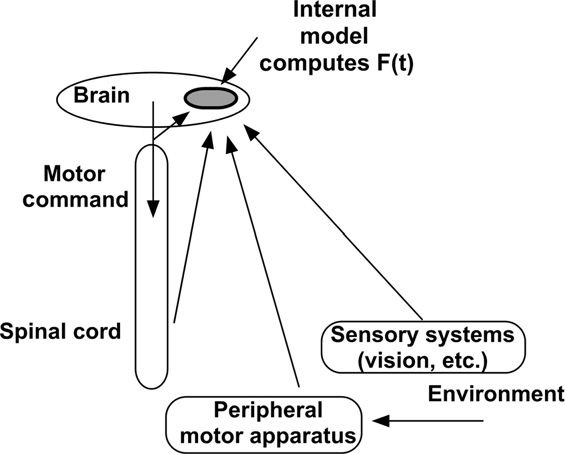 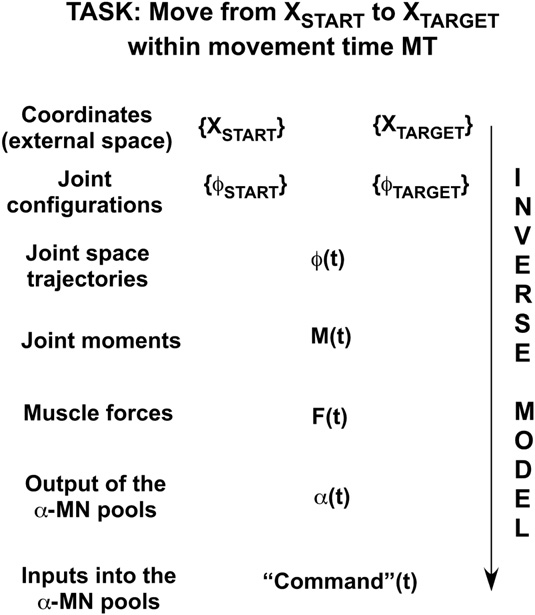 Kétféle belső modell: 1. Inverz modell
Előre kiszámítja a szükséges erőket a szenzoros információk alapján
Test
Környezet
Feladat
Az agynak sok problémát kell megoldania
Erőszabályozás – Direkt modell
Idegi jel „kiszámítása” a mozgás megkezdése előtt történik
Sok információ nem ismert, becslésre van szükség
Pl.: izom hossz-idő, sebesség-idő, erő-idő változás
Szenzoros információ késve érkezik (afferens késés)
Mozgató utasításnak idő kell amíg eléri a motoneuronokat (efferens késé)
Tehát elavult információk alapján elavult utasítások érkeznek az izmokhoz
Erőszabályozás – Direkt modell
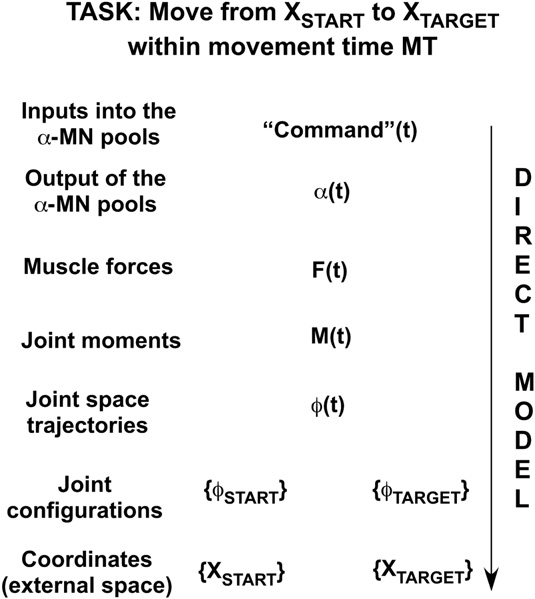 Meg kell becsülni (ki kell számítani) az „elavult” utasítás hatását
A direkt modellel a kp-i idegrendszer kiszámítja ezt
Ellenőrzés
Erőszabályozás – Interakciós nyomaték
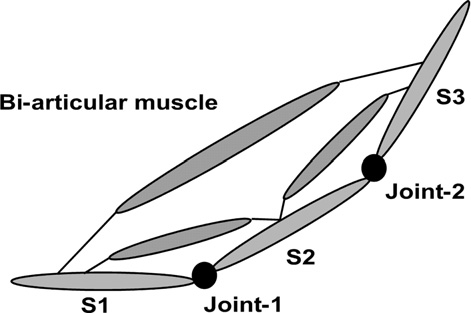 Nagyon nehéz csak egy ízületben mozgást létrehozni
Két fontos tényező (a periférián)
Biartikuláris izmok
Kinematikai lánc interkciós nyomatékok


Tehetetlenség
Centripetális erő
Coriolis-erő
Vezérlő ízület elmélet – Leading-joint hypothesis
Natalia Dounskaia
Végtag mozgás során van egy kiemelt ízület, a többi az interakciós nyomatékok által mozognak
Feladatnak megfelelően egészítik ki forgatónyomatékokkal
Tipikusan a proximális ízületek a vezérlőek
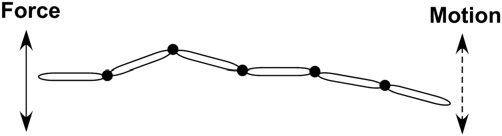 Kettős stratégia
Lökés-lépés modell
Izom szinergiák
Mozgásszabályozás Izomaktiváció által
Szabályozás izomaktiváció által
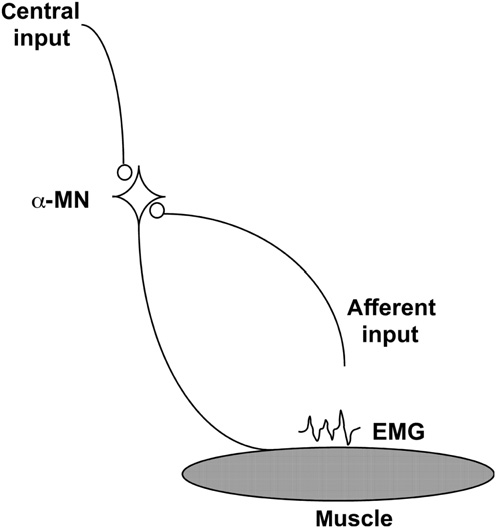 Több elmélet szerint a kp-i idegrendszer preszinaptikus mintákat határoz meg a megfelelő alfa-motneuron csoportoknak
Ezeknek megfelelően alakulnak-változak:
A mozgások mechanikai tulajdonságai
A motoneuronok bemenet-kiment karakterisztikája
Az izmok tulajdonságai
Kölcsönhatások a testrészek illetve a test és a környezet között
Motoneuronokhoz kp-i illetve szenzoros jel is érkezik
Reflexek befolyásolják a kialakuló mozgásokat
Ezek hatása vagy minimális (bizonyos elmélet szerint)
Vagy előre becsült és a kp-i jel már figyelembe veszi
Szabályozás izomaktiváció által
Első feltevést a kísérletek megcáfolták (reflex hatás minimális)
„unloading reflex”
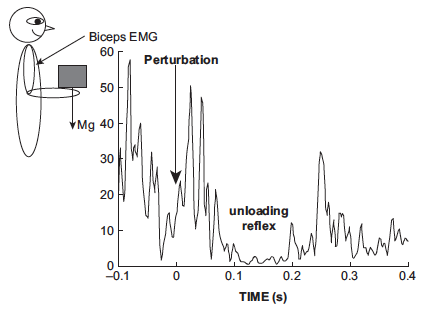 Kettős stratégia elmélet
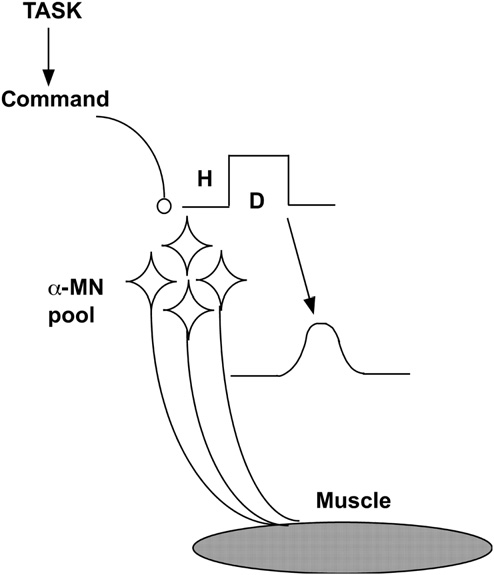 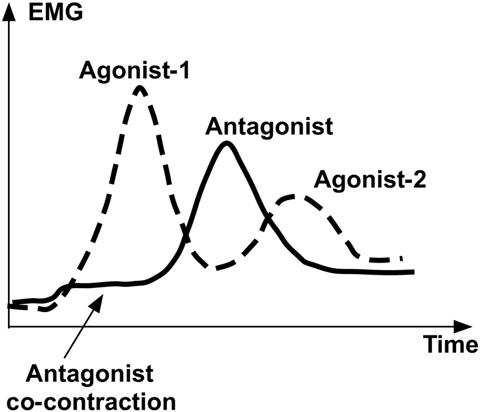 Gerarld Gottlieb és mtsi
Egyszerű modellben működik (egy ízület, egy agonista-antagonista pár)
Általánosítva nem (több ízület és azokban több izom)
Kp-i jel négyszögimpulzus
Magasság
Időtartam
Ezt alakítja át a motoneuron-készlet EMG-nél is látható szinusz-szerű jellé
Három fázisú EMG mintázat
Kettős stratégia elmélet
Sebesség független stratégia
Állandó amplitúdójú jelek, ha a vizsgálati személy nem próbálja időre teljesíteni a feladatot
Távolság és/vagy tehetetlenség különbözik
Tipikus utasítás: „amilyen gyorsan csak tudod” 
Működik még:
„kényelmes sebességgel”
„állandó sebességgel”
Kettős stratégia elmélet
Sebesség függő stratégia
A kp-i jel amplitúdójának változása
Időtartam változik/ne változik
Távolság változatlan – sebesség változik
Különböző távolság ugyanannyi idő alatt
Kettős stratégia elmélet
Három fázisú EMG 2. és 3. fázisára kevésbé érvényes
Következtetés
Más mintázatok is jelen vannak:
Lépcsők vagy lejtők (ramps)
Nem veszi figyelembe a reflex-aktivitásokat
Ezért alkalmas az 1. fázis magyarázatára és a többire nem
Reflex-aktivitások érvényesüléséhez időre van szükség
Lökés-lépés modell
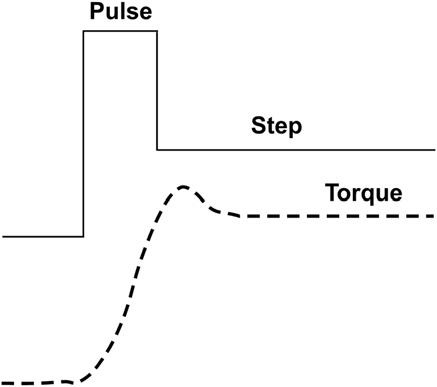 Claude Ghez és mtsi
Skálázott izomaktivációs minták
Rövid erős „lökés”
Hosszú moderált „lépés”
Dinamikus kontrakció:
Lökés amplitúdója gyorsulás mértéke
Lökés időtartama  mozgás kitérése
Lépés  végső pozíció beállítása antagonista kokontrakció által
Lökés-lépés modell
Izometrikus kontrakció
Lökés amplitúdó  erőnövekedés mértéke
Közvetve a csúcserő
Lépés  végső steady-state (hosszabban fenntartott)  erő szabályozása
Legújabb eredmények:
Kp-i idegrendszer külön szabályozza az útvonalat (akár térbeli akár erő-nyomaték görbe alak) és a végső állapotot
Izom szinergiák
Jackson, Babinski (19. század vége):
Az agy nem elkülönítve, hanem csoportokban szabályozza az izmokat
Csoportok között átjárhatóság – feladatfüggően
Kortárs elképzelés
Izmok csoportosítása feladatfüggően
Csoportban levő izmok szabályozása párhuzamosan, egy paraméterrel
Reflexek hatása vagy alacsony vagy előre becsült
Izom szinergiák
ES
RA
GMED
VL
TF
BF
RF
GL
TA
SOL
Feed-forward 
Feed-back
Merton-féle servo-hypothesis
Szabályozáselméleti megközelítés
Szabályozáselméleti megközelítés
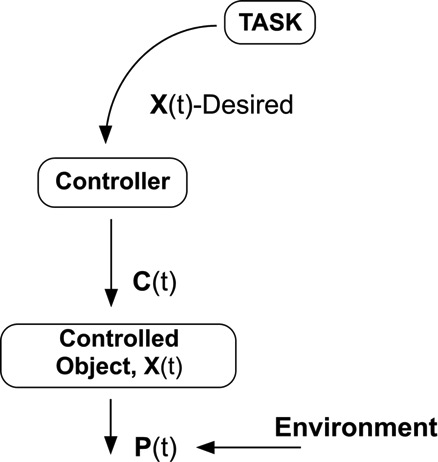 Szabályozó és szabályozott tárgy
Utasítás érkezik a szabályozótól a mozgásra – Feladat – állapot változó
Szabályozott tárgy elvárt állapotát határozza meg –állapotváltozó
Szabályozó hat a szabályozott tárgyra – szabályozó változó
Teljesítmény változó – mért adat
Szabályozáselméleti megközelítés
Feed-forward szabályozás
Másképpen open-loop
Az egész mozgásra vonatkozik
Pl.: labda megütése (tenisz, basebal)
Feed-back szabályozás
Másképpen closed loop
Hibaérzékelés és javítás
Összehasonlító alkotórész – hiba kiszámítása
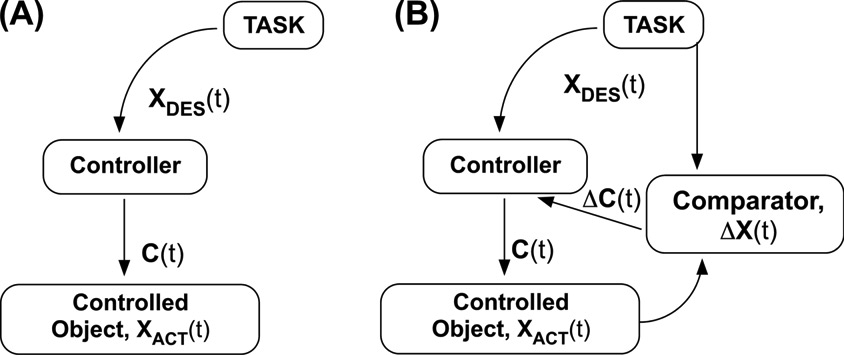 Szabályozáselméleti megközelítés
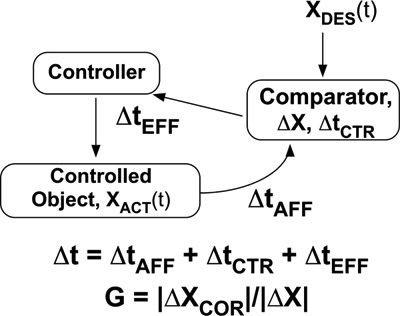 Pozitív és negatív feed-back
Hiba növelés vagy csökkentés
Delay – csúszás (időbeli)
Gain – hibakorrekció mértéke
Szabályozáselméleti megközelítés
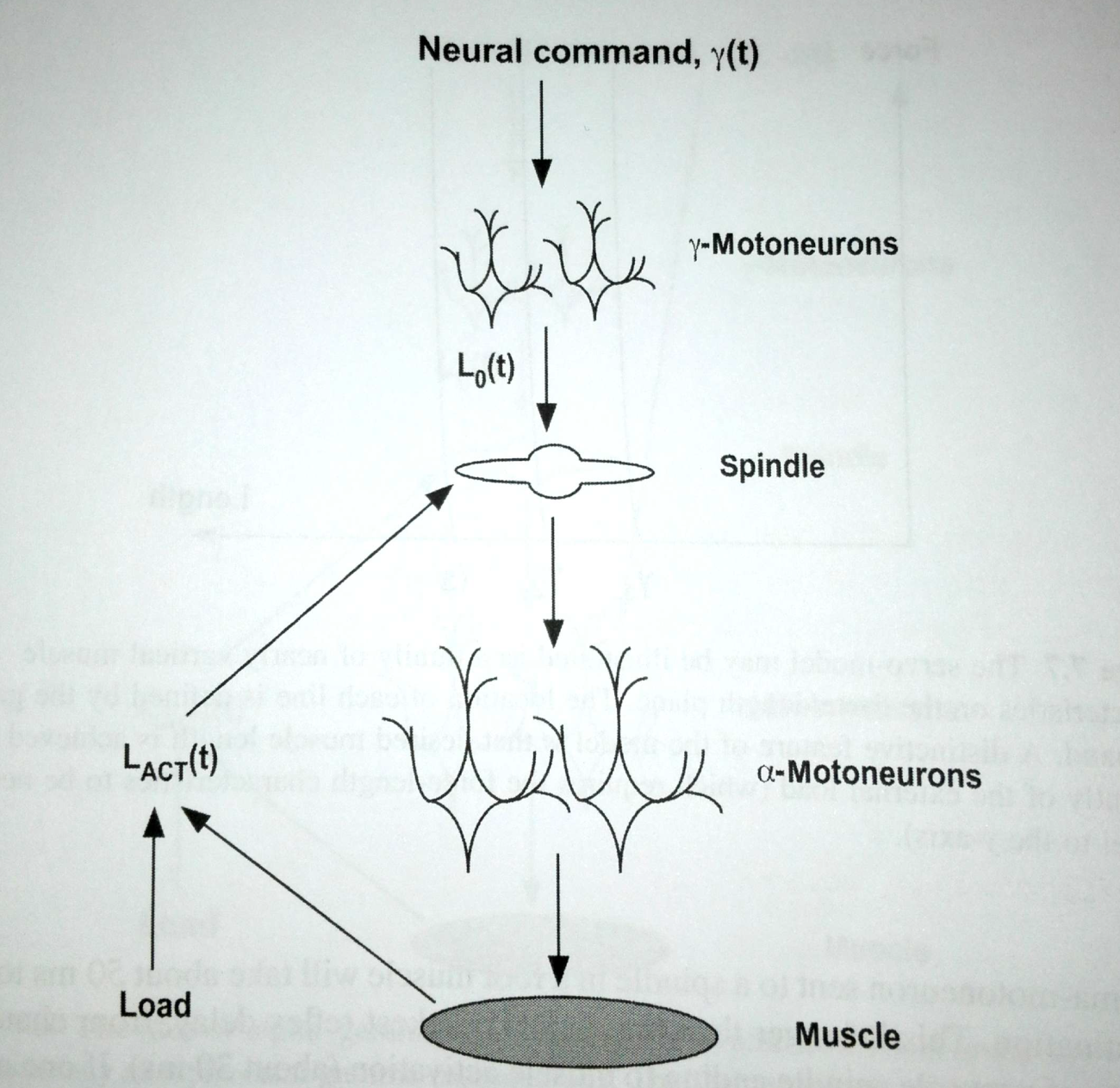 P. A. Merton (1950-es évek eleje)
Servo-hypotesis
Izomorsók és gamma-motoneuronok is részt vesznek az izomhossz szabályozásában
Szervo rendszer: adott szinten rögzíti az állapotváltozást, feed-back mechanizmusok segítségével, külső hatások ellenére
Servo-hypothesis
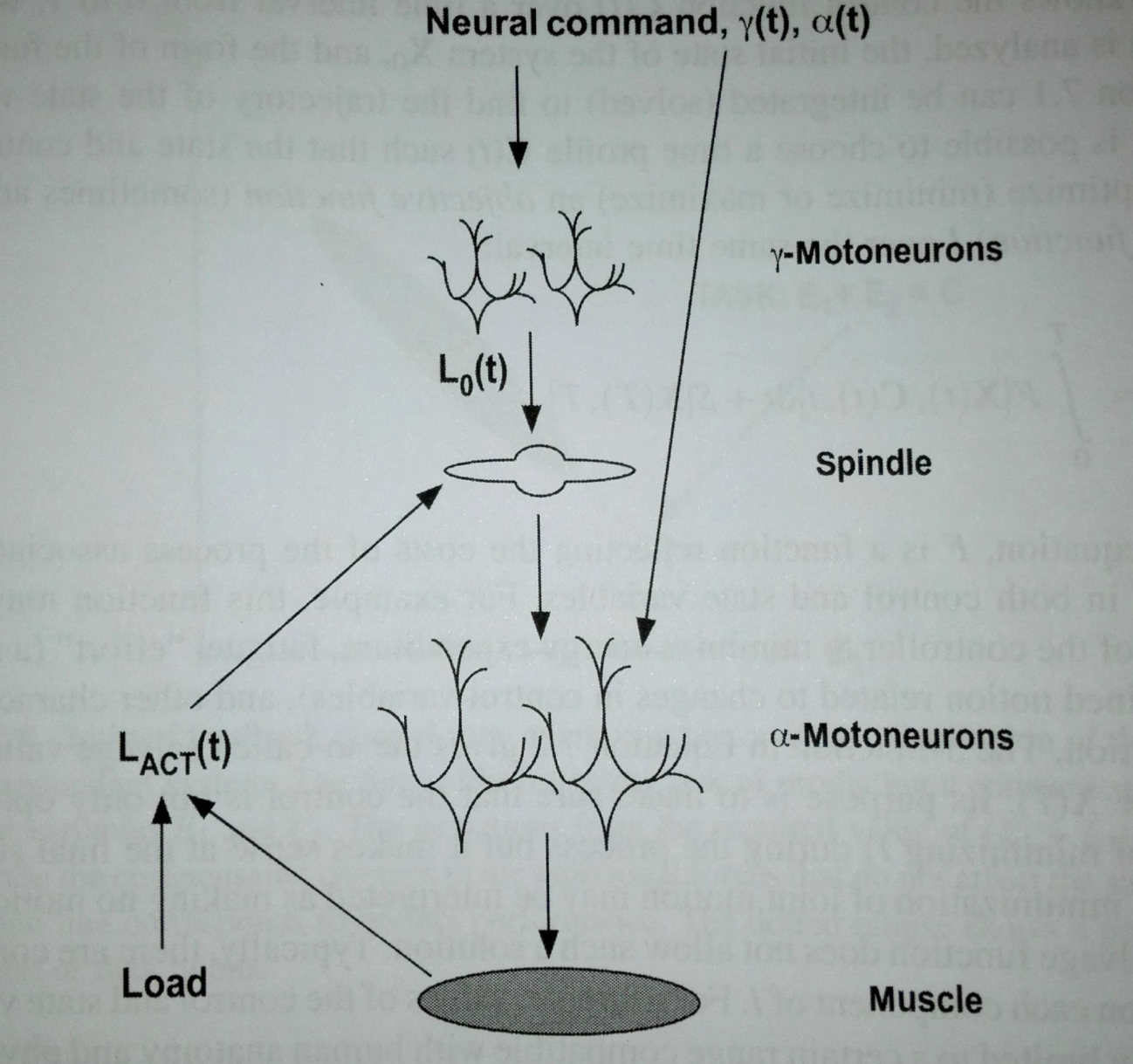 Kritika: alfa-gamma koaktiváció
Peter Matthews:  kp-i jel az alfa- és a gamma-motoneuronokhoz is
Ez az elmélet túlhaladott  Equilibrium-point hypothesis